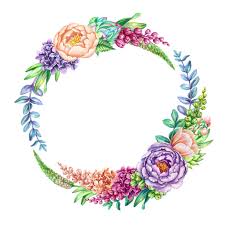 আজকের ক্লাসে
 স্বাগতম
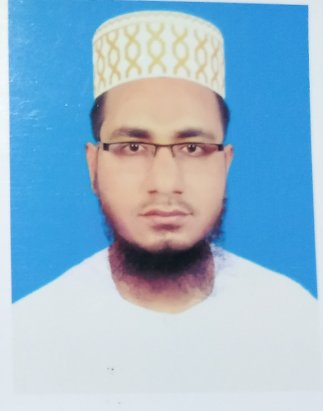 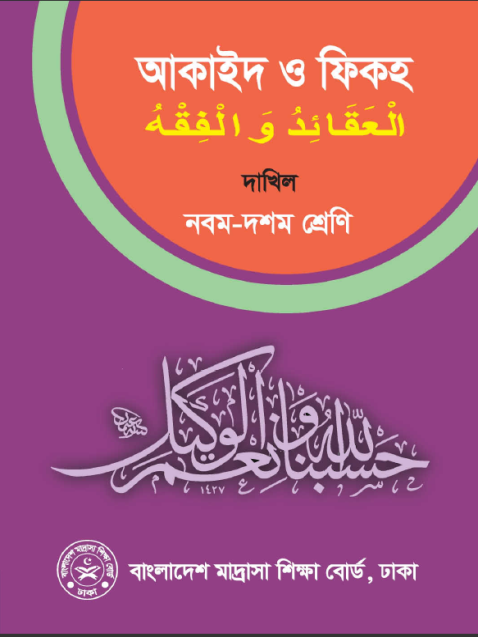 পরিচিতি
মো. জাফর আলী 
আরবি প্রভাষক
রামপুর আদর্শ আলিম মাদরাসা,
চাঁদপুর সদর, চাঁদপুর।
মোবাইল ন. ০১৮১৪২৪১১৬২
ই-মেইল: mmzafar62@gmail.com
শ্রেণী	: দাখিল 10ম
বিষয়	:  আকাইদ ও ফিকহ
অধ্যায়	: ষষ্ঠ
পাঠ	: প্রথম ও দ্বিতীয়
তারিখ	: ২৮/০8/২০২1
ছবিগুলো লক্ষ্য কর
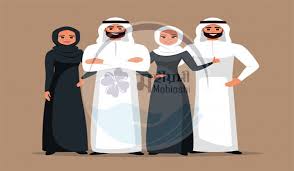 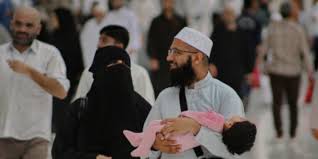 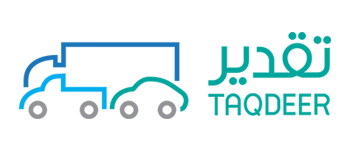 মানুষের জীবন পরিচালিত হয় কী অনুযায়ী?
তাকদির অনুযায়ী
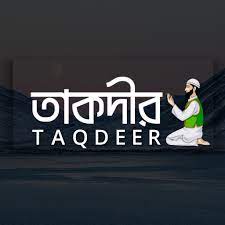 পাঠ ঘোষনা
তাকদিরের পরিচয়, প্রকারভেদ ও ইসলামি আকিদায় এর গুরুত্ব।
শিখনফল
এই পাঠ শেষে শিক্ষার্থীরা---------------------
১। তাকদিরের পরিচয় বলতে পারবে।
২। তাকদিরের প্রকারভেদ বর্ণনা করতে পারবে।
৩। ইসলামি আকিদায় তাকদিরের গুরুত্ব বর্ণনা করতে পারবে।
تقدير  - এর পরিচয়
تقدير  শব্দটি قدر থেকে নির্গত। قدر শব্দের অর্থ: কোনো বস্তুর পরিমাণ নির্ধারণ করা।
وَخَلَقَ كُلَّ شَيْءٍ فَقَدَّرَهُ تَقْدِيرًا
আল্লাহ তাআলার বাণী:
إِنَّا كُلَّ شَيْءٍ خَلَقْنَاهُ بِقَدَرٍ
تقدير  - এর পরিচয়
هو تحديد كل مخلوق بحده الذي يوجد من حسن وقبح ونفع وضرر وما يحويه من زمان او مكان وما يترتب عليه من ثواب وعقاب.
পারিভাষিক অর্থে তাকদির হলো: সৃষ্টির যাবতীয় বিষয় তথা ভালো-মন্দ, উপকার-অপকার সবকিছুর স্থান ও কাল এবং এসবের শুভ ও অশুভ পরিণাম পূর্ব থেকে নির্ধারিত হওয়া।
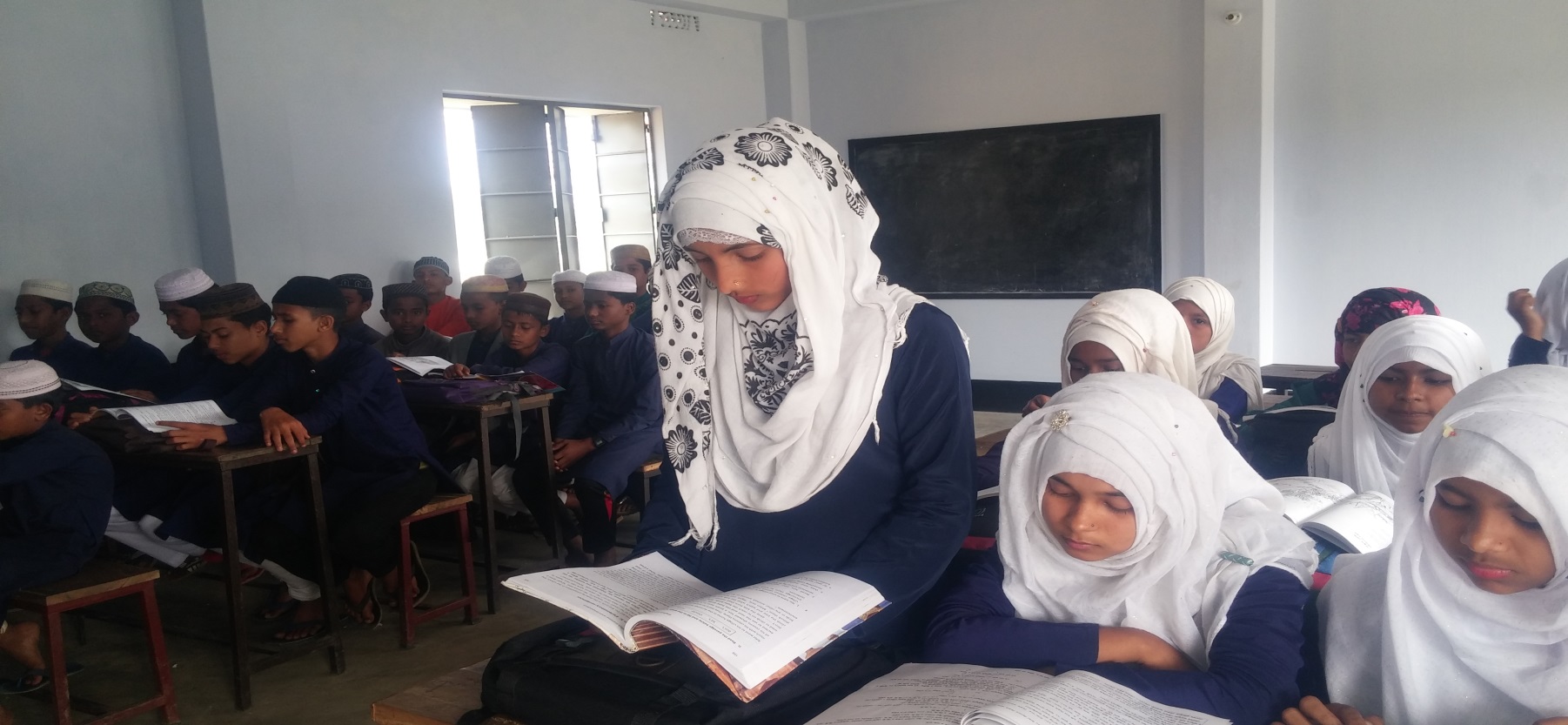 একক কাজ
তাকদিরের আভিধানিক ও পারিভাষিক সংজ্ঞা বল।
তাকদিরের প্রকারভেদ
তাকদিরের প্রকারভেদ
তাকদিরে মুআল্লাক পরিবর্তনের ব্যাপারে হাদীস শরীফে বিবরণ রয়েছে।
قال رسول الله صلى الله عليه وسلم لا يزيد في العمر الا البر ولا يرد القدر الا الدعاء وان الرجل ليحرم الرزق بالذنب يصيبه. (ابن ماجه)
قال الامام الاعظم : ان التكليف امر بين البين لا جبر ولا قدر ولا تكليف ولا تسليط.
তাকদিরে বিশ্বাসের গুরুত্ব
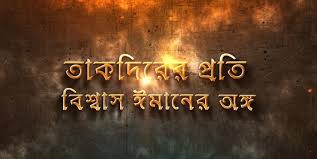 তাকদিরের উপর বিশ্বাস ঈমানের অন্যতম রুকন।
قال رسول الله صلى الله عليه وسلم : كل شيئ بقدر حتى العجز والكيس. (مسلم)
তাকদিরে বিশ্বাসের গুরুত্ব
আল্লাহ তাআলা ও তাঁর রাসূল (সা.) – এর উপর বিশ্বাসের মত তাকদিরে বিশ্বাস অন্যতম একটি ফরজ।
قال رسول الله صلى الله عليه وسلم : لا يؤمن عبد حتى يؤمن باربع يشهد أن لا إله إلا الله وأني محمد رسول الله بعثني بالحق ويؤمن بالموت وبالبعث بعد الموت يؤمن بالقدر. (سنن الترمذي)
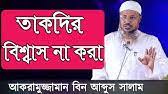 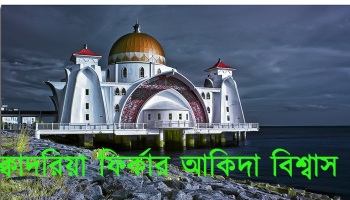 তাকদিরে অবিশ্বাসীর ব্যাপারে রাসূল (সা.) কঠিন হুঁশিয়ারি বাণী দিয়েছেন।
قال رسول الله صلى الله عليه وسلم : القدرية مجوس هذه الامة ان مرضوا فلا تعودوهم وان ماتوا فلا تشهدوهم. (احمد)
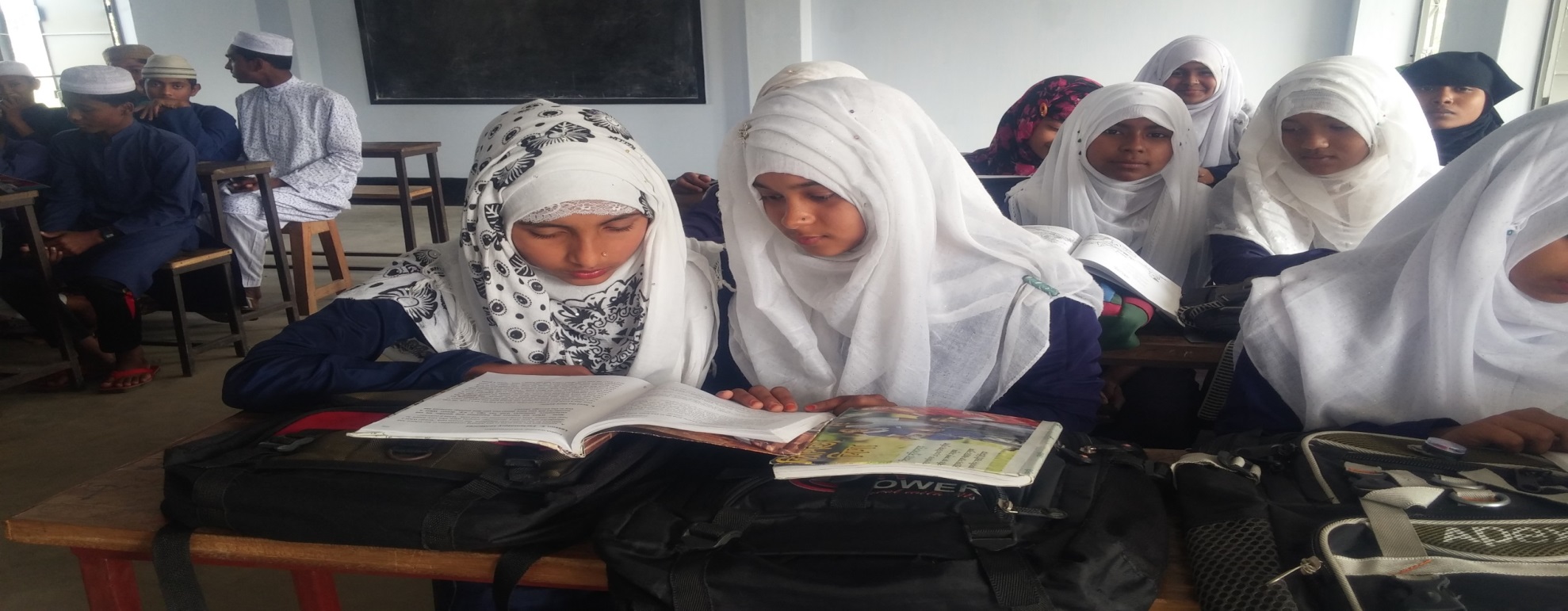 জোড়ায় কাজ
তাকদিরে বিশ্বাস গুরুত্বপূর্ণ কেন?
বাড়ির কাজ
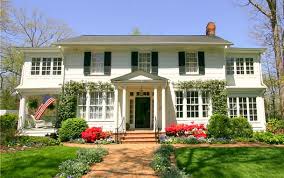 তাকদিরের পরিচয়, প্রকারভেদ ও ইসলামি আকিদায় এর গুরুত্ব বর্ণনা কর।
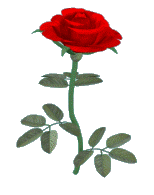 সবাইকে অসংখ্য ধন্যবাদ